Галицко-Волынское княжество
Цель урока:
показать особенности развития княжества; 

охарактеризовать своеобразие его политического устройства.
Чупров Л.А. МОУ СШ №3 с. Камень_Рыболов Ханкайского района Приморского края
План урока:
Геополитическое положение Галицко-волынского княжества, его крупнейшие городские центры;
Границы
Население
Образование единого княжества
Междоусобицы
Княжение Даниила Романовича
Экономика княжества
Управление.
Войско
Важнейшие даты:
1152-1187 гг. - княжение в Галиче Ярослава Осмомысла; 1229-1264 гг. - княжение Даниила Галицкого: 1199 г. - объединение Галицкого и Волынского княжеств под властью Романа Мстиславича; 1234 г. - утверждение Даниила на Волыни и в Галиче;
Га́лицко-Волы́нское кня́жество  -юго-западное древнерусское княжество династии Рюриковичей, созданное в результате объединения Волынского и Галицкого княжеств Романом Мстиславичем. 
Со второй половины XIII века стало королевством.
Галицко-Волынское княжество было одним из самых больших княжеств периода феодальной раздробленности Руси. В его состав входили галицкие, перемышльские, звенигородские, теребовлянские, волынские, луцкие, белзкие, полесские и холмские земли, а также территории современных Подляшья, Подолья, Закарпатья и Бессарабии.
Княжество проводило активную внешнюю политику в Восточной и Центральной Европе. Его главными врагами были Польское королевство, Венгерское королевство и половцы, а с середины XIII века — также Золотая Орда и Литовское княжество. Для защиты от агрессивных соседей Галицко-Волынское княжество неоднократно подписывало соглашения с католическим Римом, Священной Римской империей и Тевтонским орденом.
Литва
Польша
Галицко-Волынское княжество
Золотая Орда
Венгрия
Сурожское море
Русское море
Турция
Галицко-Волынское княжество пришло в упадок из-за целого ряда причин. 
Основным внутренним фактором начала упадка княжества стало то, что со смертью Андрея и Льва Юрьевичей, а также Владимира Львовича в 1323 году в княжестве прервалась правящая династия Рюриковичей (Романовичей);
Это привело к тому, что власть бояр в государстве значительно усилилась, и севший в 1325 году на галицко-волынский стол Болеслав Тройденович уже находился в куда большей зависимости от боярской аристократии, чем его предшественники Рюриковичи. Также большую роль в падении Галицко-Волынского государства сыграла сложившаяся в середине XIV века внешнеполитическая ситуация: в то время, когда соседние Польское королевство и Великое княжество Литовское находились на подъёме, Волынь и Галиция всё ещё оставались в вассальной зависимости от Золотой Орды.
В 1349 году польский король Казимир III захватил Галицию, после чего Галицко-Волынское княжество потеряло территориальное единство. В 1392 году Галиция и Волынь были разделены между Польшей и Литвой, что положило конец существованию Галицко-Волынского княжества, как единого политического целого.
Границы
Галицко-Волынское княжество было создано в конце XII века, путём объединения Галицкого и Волынского княжеств. Его земли распростирались в бассейнах рек Сана, Верхнего Днестра и Западного Буга. Княжество граничило на востоке с русскими Турово-Пинским и Киевским княжествами, на юге — с Берладьем, а со временем Золотой Ордой, на юго-западе — с Венгерским королевством, на западе — с Польским королевством, а на севере — с Великим княжеством Литовским, Тевтонским орденом и Полоцким княжеством.
Карпатские горы на северо-западе служили естественной границей Галицко-Волынского княжества, отделяя его от Венгрии. В 20-х годах XIV века эта граница была отодвинута южнее в связи с присоединением галицкими князьями некоторой части Закарпатья. Западная граница с Польшей прошла по рекам Яселка, Вислок, Сан, а также на 25-30 км западнее реки Вепр. Несмотря на временные захваты поляками Надсанья и присоединения Люблина русичами, эта часть границы была довольно стабильной.
Население
Источников, по которым можно точно провести подсчёт населения Галицко-Волынского княжества, не сохранилось. В Галицко-Волынской летописи есть упоминания о том, что князья проводили переписи и составляли списки подконтрольных им сёл и городов, но эти документы до нас не дошли или являются неполными. Известно, что галицко-волынские князья часто переселяли жителей из завоёванных земель на свои территории, что давало рост населения. Также известно, что жители украинских степей бежали в княжество от монголо-татар, где и оседали.
На основе исторических документов и топографических названий можно установить, что не менее трети населённых пунктов Волыни и Галичины возникли не позже появления Галицко-Волынского княжества, а их жители были в основном славяне-русичи. Кроме них существовали немногочисленные поселения, основанные поляками, пруссами, ятвягами, литовцами, а также татарами и представителями других кочевых народов. В городах существовали ремесленно-купеческие колонии, в которых проживали немцы, армяне, сурожане, евреи[
Образование единого княжества
Объединение Галиции и Волыни было совершено волынским князем Романом Мстиславичем, сыном Мстислава Изяславича. Воспользовавшись беспорядками в Галиции, он впервые занял её в 1188 году, но не смог удержать под натиском венгров, которые также вторглись в галицкую землю по просьбе местных бояр. 
Во второй раз Роман присоединил Галицию к Волыни в 1199 году, после смерти последнего галицкого князя Владимира Ярославича из рода Ростиславичей. Он жёстко подавил местную боярскую оппозицию, которая сопротивлялась его попыткам централизовать управление, и этим положил основу для создания единого Галицко-Волынского княжества.
Одновременно Роман вмешался в борьбу за Киев, который получил в 1204 году, и принял титул Великого князя Киевского. 
В 1202 и 1204 годах он совершил несколько успешных походов на половцев, чем завоевал популярность среди простого населения. 
Галицкий летописец-современник назвал его «великим князем», «самодержцем всея Руси» и «царём в Русской земле». Погиб в битве при Завихосте в 1205 году во время своего польского похода
Междоусобицы
Из-за неожиданной смерти Романа в Галицко-Волынском княжестве возник вакуум власти. Галицию и Волынь охватила череда непрекращающихся междоусобиц и иностранных интервенций. 
Волынские мелкие князья стали независимыми, а галицкие бояре отказались признавать власть малолетних Романовичей — Даниила и Василька. Под видом защиты сыновей покойного Романа в дела княжества вмешались соседи — Польша и Венгрия.
Первыми начали борьбу за власть в княжестве Владимир Игоревич, Святослав Игоревич и Роман Игоревич, сыновья воспетого в «Слове о полку Игореве» новгород-северского князя Игоря Святославича. 
Они княжили в Галиции с 1206 по 1212 годы, однако из-за конфликта с боярской верхушкой потерпели поражение. 
В результате этого в 1213 году, княжеский престол в Галиче узурпировал боярин Владислав Кормилич, лидер провенгерской группировки галицкой знати. 
После его изгнания в 1214 году Андраш II, король Венгрии, и Лешек Белый, краковский князь, воспользовавшись слабостью галицких земель, вторглись в них и разделили между собой. В скором времени венгры поссорились с поляками и завладели всей Галицией.
Войну против иностранных захватчиков возглавил Мстислав Удатный, выходец из мелких киевских князей, который до того княжил в Новгороде. 
При помощи половцев он разбил венгерские войска в генеральной битве под Галичем 1221 года и, освободив Галицкое княжество, стал править в нём. 
Для укрепления своей власти Мстислав заключил союз с молодыми князьями, выдал за Даниила свою дочь. 
Однако вскоре князья были поссорены, после чего Мстислав, по указанию бояр, завещал сыну венгерского короля Андраша II Андрею
Тем временем, Волынь после смерти Романа распалась на мелкие удельные княжества, а её западные земли были захвачены польскими войсками.
Русь
Законные властители Галицко-Волынского княжества, малолетние Даниил и Василько Романовичи, удерживали за собой лишь второстепенные территории княжества. 

в 1215 году они решились вернуть себе Владимир, 

в 1219 — совершили первый успешный поход против Польши.
Польское королевство
Владимир
Галицко-Волынское княжество
Золотая Орда
Венгрия
В 1227 году Даниил с братом:
освободились от польского протектората из-за смерти польского короля, 
разбили удельных волынских князей 
к 1230 году объединили в своих руках Волынь. 
Таким образом, Даниил и Василько вернули себе половину земель, принадлежавших их отцу. 
Следующие восемь лет они вели войну за Галицию, которая была оккупирована венграми. 
В 1238 году Даниил занял Галич, изгнал иностранцев и воссоздал Галицко-Волынское княжество.
Княжение Даниила Романовича
Василько
Объединив раздробленные владения отца Романа, братья Даниил и Василько мирно распределили власть.
 Даниил сел в Галиче,
 Василько во Владимире.
 Лидерство в этом дуумвирате принадлежало Даниилу, так как он был старшим сыном Романа Мстиславича.
Владимир
Даниил
Галич
Перед монгольским нашествием на Русь Галицко-Волынское княжество успело расширить свои границы:
В 1238 году Даниил Романович вернул северо-западные земли Берестейщины и занял город Дорогочин на севере, который до этого был в руках добжинского ордена крестоносцев, 
также в 1239 году присоединил к своим землям Турово-Пинское и Киевское княжество на востоке, вместе со столицей Киевской Руси — Киевом.
Турово-пинское
        княжество
Доргочин
Василько
Киевское                           
     княжество
Владимир
Даниил
Галич
С приходом монголов позиции галицко-волынских князей пошатнулись.
 В 1240 году ордынцы взяли Киев, 
в 1241 году вторглись в Галицию и Волынь, где разграбили и сожгли множество городов, включая Галич и Владимир. 
Поскольку княжеская власть не смогла противостоять монголам, против неё выступила боярская верхушка.
 Слабостью княжества воспользовались его соседи, которые постарались захватить Галич. 
В ответ галичане захватили в 1244 году польский Люблин, а в 1245 разбили венгров, поляков и взбунтовавшихся бояр в битве под Ярославом. 
Боярская оппозиция была окончательно уничтожена, и Даниил смог централизовать управление княжеством.
Турово-пинское
        княжество
Доргочин
Василько
Киевское                           
     княжество
Владимир
Даниил
Золотая 
             Орда
Галич
Золотая 
             Орда
Даниил, не найдя союзников, сам воевал против монголов, отражал нападение на Луцк литовцев, которым папа уже в 1255 году разрешил воевать Русскую землю. 
Первая война (1254—1257) против войск Куремсы была победной, но в 1258 году монгольские войска возглавил Бурундая, который в следующие два года совместно с Василько Романовичем провёл военные походы на Литву и Польшу, а также вынудил срыть укрепления нескольких волынских городов.
В 1264 году Даниил умер, так и не освободив Галицко-Волынское княжество из-под ордынского ига.
Экономика
Экономика Галицко-Волынского княжества была в основном натуральной. 
В её основе лежало сельское хозяйство, которое базировалось на самодостаточных угодьях — дворищах. 
Эти хозяйственные единицы имели собственные пашни, сеножати, луга, леса, места для ловли рыбы и охоты. 
Главными сельскохозяйственными культурами были в основном овёс и жито, меньше пшеница и ячмень. 
Кроме этого было развито животноводство, особенно коневодство, а также овцеводство и свиноводство. 
Важными составляющими хозяйства были промыслы — бортничество, охота и рыбалка.
Занятия жителей княжества:
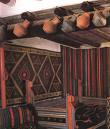 Среди ремёсел были известны кузнечное, кожевное, гончарное, оружейное и ювелирное дело.
Княжество находилось в лесной и лесостепной зонах, которые были густо покрыты лесом, то особого развития достигли деревообработка и строительство.
Одним из ведущих промыслов было солеварение. 
Галицко-Волынское княжество, вместе с Крымом, поставляло соль для всей Киевской Руси, а также для Западной Европы.
Благоприятное расположение княжества — на черноземных землях — особенно вблизи рек Сана, Днестра, Вислы и др. давало возможность активному развитию сельского хозяйства.
Торговля в Галицко-Волынских землях не была развита должным образом. Большинство изготовленной продукции шло на внутреннее использование.
 Отсутствие выхода к морю и большим рекам мешало ведению широкой международной торговли, и, естественно, пополнению казны. 
Основными торговыми путями были сухопутные. 
На востоке они связывали Галич и Владимир с Киевским и Полоцким княжествами и Золотой Ордой, 
на юге и западе — с Византией, Болгарией, Венгрией, Чехией, Польшей и Священной Римской империей,
на севере — с Литвой и Тевтонским орденом. 
В эти страны Галицко-Волынское княжество экспортировало в основном соль, меха, воск и оружие. 
Товарами импорта были киевские художественно-ювелирные изделия, литовские меха, западноевропейскую овечью шерсть, сукно, оружие, стекло, мрамор, золото и серебро, а также византийские и восточные вина, шелка и специи.
Торговля проходила в городах Галицко-Волынского княжества, которых к концу XIII века было более восьмидесяти. 
Наибольшими из них были Галич, Холм, Львов, Владимир (Волынский), Звенигород, Дорогочин, Теребовля, Белз, Перемышль, Луцк и Берестя. 
Князья поощряли международную торговлю, уменьшая налоги с купцов на торговых путях и городских площадях.
Государственная казна пополнялась за счёт дани, налогов, поборов с населения, войн и конфискации владений у неугодных бояр. На территории княжества ходили русские гривны, чешские гроши и венгерские динары.
Управление
Главой и наивысшим представителем власти в княжестве был князь. Он объединял в своих руках :
законодательную, 
исполнительную, 
судебную ветви власти,
 а также монопольно владел правом вести дипломатические отношения. 
Пытаясь стать абсолютным «самодержцем», князь постоянно пребывал в конфликте с боярским окружением, которое стремилось сохранить свою независимость и превратить монарха в собственный политический инструмент.
Усилению княжеской власти также мешали дуумвираты князей, дробление княжеств и вмешательство соседних государств. 
Хотя монарх имел право принимать решения самостоятельно, он иногда созывал боярские «думы» для решения важнейших вопросов и проблем. 
Эти собрания приобрели постоянный характер с XIV века, окончательно заблокировав «самодержавие» князя, что стало одной из причин упадка Галицко-Волынского княжества.[
Княжеская центральная администрация состояла из назначенных князем бояр и была достаточно дифференцированной; имела ряд специальных званий, таких как «дворский», «печатник», «писец», «стольник» и другие. 
Но это были скорее титулы чем должности, поскольку лица, занимающие их, часто исполняли поручения князя, не связанные с их должностными обязанностями. 
То есть, в Галицко-Волынском княжестве не существовало эффективного чиновничьего аппарата, а специализация в управлении не была ещё последовательно проведена.
Это являлось характерной чертой для всех европейских государств Средневековья.
До конца XIII века региональная адмнистрация была сосредоточена в руках удельных князей.
С начала XIV века, в связи с превращением удельных княжеств Галицко-Волынского государства в волости, в руках княжеских волостных наместников. 
Большинство наместников князь выбирал из бояр, а иногда — из духовенства. Кроме волостей, княжеские наместники направлялись в города и крупные городские районы.
Устройство городов в XII — XIII веках был таковым, как и в других землях Киеской Руси, — с преимуществом боярско-патрицианской верхушки, с разделом на единицы налогообложения — сотни и улицы, с городским советом — вечем. 
В этот период города принадлежали непосредственно князям или боярам. В XIV веке, с проникновением в Галицко-Волынское княжество магдебургского права, ряд городов, среди которых Владимир (Волынский) и Санок, приняли новый наполовину самоуправленческий строй.
Судебная власть была объединена с административной. Высший суд проводил князь, а ниже — тивуны. Основным законом оставались положения «Русской Правды». Городской суд часто базировался на немецком праве.
Войско
Войско Галицко-Волынского княжества было организовано по примеру традиционного русского. Оно состояло из двух главных частей — «дружины» и «воев».
Дружина служила основой княжеского войска и формировалась из подразделений бояр. «Большие» бояре были обязаны выступать в поход лично с определённым количеством конницы и своими поддаными, количество которых могло достигать тысячи человек.
От простых бояр требовалось прибыть на позиции только в сопровождении двух воинов — тяжеловооружённого оружейника и лучника-стрельца. Молодые бояре «отроки» составляли своеобразную гвардию князя, постоянно пребывая при нём. В свою очередь, вои были народным ополчением и формировались из «простых людей» — мещан и селян; их использовали лишь в чрезвычайных ситуациях. Однако из-за постоянной внутренней борьбы князь не всегда мог рассчитывать на помощь бояр.
Эпохальными для Галицко-Волынского государства стали военные реформы Даниила Романовича.
Он первым на пространстве бывшей Киевской Руси создал независимое от боярской дружины княжеское войско, набранное из простых людей и безземельного боярства. Оно делилось на :
тяжеловооружённых оружейников 
легковооружённых стрельцов. 
Первые исполняли ударные функции, как конницы, так и пехоты, а вторые — роль зачинщика сражения и подразделений прикрытия.
Унифицированного вооружения это войско не имело, но пользовалось осовремененным арсеналом западноевропейского образца — облегчёнными железными латами, копьями, сулицами, рогатинами, мечами, облегчёнными луками-рожанцами, пращами, самострелами, а также средневековой артиллерией с «сосудами ратными и градными». 
Командовал этим войском лично князь или верные ему воевода либо тысяцкий.
В XIII веке претерпело изменений фортификационное строительство. Старые русские укрепления из земляных валов и деревянных стен начали заменяться замками из камня и кирпича. Первые новейшие крепости были возведены в Холме, Каменце, Бересте, Черторыйске.
Дома:
§15 с. 117-121, конспект урока, вопросы в конце параграфа.